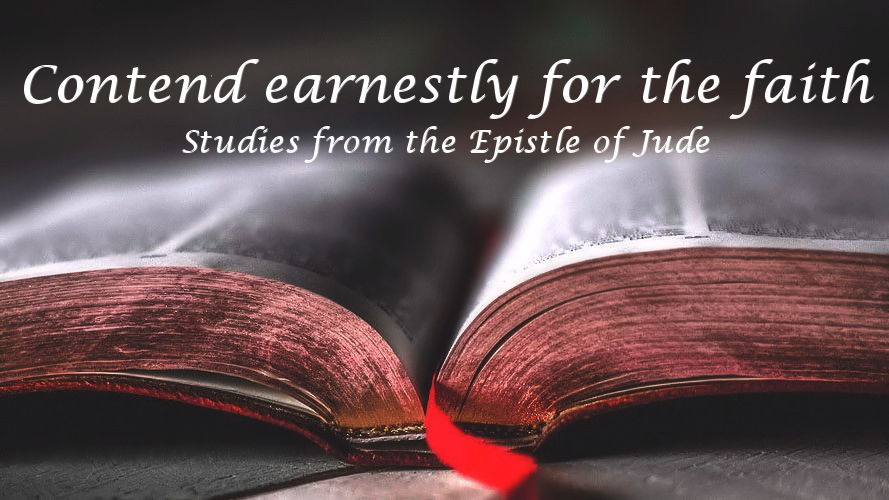 Now to Him Who is Able…
Part 2
Jude 24-25
December 11, 2022
Jude 24-25
24 Now to Him who is able to keep you from stumbling, and to make you stand in the presence of His glory blameless with great joy, 25 to the only God our Savior, through Jesus Christ our Lord, be glory, majesty, dominion and authority, before all time and now and forever. Amen.
Matthew 19:23-24; 25; 26
23 “Truly I say to you, it is hard for a rich man to enter the kingdom of heaven. 24 Again I say to you, it is easier for a camel to go through the eye of a needle, than for a rich man to enter the kingdom of God.”
25 When the disciples heard this, they were very astonished and said, “Then who can be saved?”
26 And looking at them Jesus said to them, “With people this is impossible, but with God all things are possible.”
Jude 24-25
Protection (24a)
		Now to Him who is able to keep you from stumbling… 
Presentation (24b)
		…and to make you stand in the presence of His glory blameless… 
Prominence (25a)
		…to the only God… 
Position (25b)
		…our Savior… 
Power (25c)
		…through Jesus Christ our Lord… 
Prestige (25d)
		…be glory, majesty, dominion, and authority… 
Priority (25e)
		…before all time and now and forever. Amen.
Jude 24-25
God’s Protection (24a)
	Now to Him who is able to keep you from stumbling…
For I am confident of this very thing, that He who began a good work in you will perfect it until the day of Christ Jesus (Philippians 1:6).
1 Peter 1:3-5
3 Blessed be the God and Father of our Lord Jesus Christ, who according to His great mercy has caused us to be born again to a living hope through the resurrection of Jesus Christ from the dead, 4 to obtain an inheritance which is imperishable and undefiled and will not fade away, reserved in heaven for you, 5 who are protected by the power of God through faith for a salvation ready to be revealed in the last time.
Jude 24-25
God’s Presentation (24b)
		…and to make you stand in the presence of His glory blameless with great joy…
If You, LORD, should mark iniquities, O Lord, who could stand? (Psalm 130:3)
But there is forgiveness with You, that You may be feared. (Psalm 130:4)
Colossians 1:22
yet He has now reconciled you in His fleshly body through death, in order to present you before Him holy and blameless and beyond reproach…
Isaiah 6:5
Woe is me, for I am ruined! Because I am a man of unclean lips, And I live among a people of unclean lips; For my eyes have seen the King, the Lord of hosts.
Luke 1:42
For behold, when the sound of your greeting reached my ears, the baby leaped in my womb for joy.
Acts 3:8
With a leap he stood upright and began to walk; and he entered the temple with them, walking and leaping and praising God.
Jude 24-25
God’s Prominence (25a)
		…to the only God…
I am the LORD (Yahweh), and there is no other; besides Me there is no God. (Isaiah 45:5)
Jude 24-25
God’s Position (25b)
		…our Savior…
And my spirit has rejoiced in God my Savior. (Luke 1:47)
But when the kindness of God our Savior and His love for mankind appeared, He saved us… (Titus 3:5)
“I, even I, am the LORD, And there is no savior besides Me.” (Isaiah 43:11)
Behold, God is my salvation, I will trust and not be afraid; For the LORD GOD is my strength and song, And He has become my salvation. (Isaiah 12:2)
Jude 24-25
God’s power (25c)
		…through Jesus Christ our Lord…
1 In the beginning was the Word, and the Word was with God, and the Word was God. 2 He was in the beginning with God. 3 All things came into being through Him, and apart from Him nothing came into being that has come into being. (John 1:1-3)
1 John 2:23
Whoever denies the Son does not have the Father; the one who confesses the Son has the Father also.
1 Corinthians 1:30-31
30 But by His [God the Father’s] doing you are in Christ Jesus, who [Jesus] became to us wisdom from God, and righteousness and sanctification, and redemption, 31 so that, just as it is written, "LET HIM WHO BOASTS, BOAST IN THE LORD."
Jude 24-25
God’s prestige (25d)
		…be glory, majesty, dominion, and authority…
Glory – (weighty, heavy, great importance)
Majesty – (exceedingly great)
Dominion – (the possessing of the strength to accomplish the task).
Authority – (the power and the right to do something)
Daniel 4:35
All the inhabitants of the earth are accounted as nothing, But He does according to His will in the host of heaven And among the inhabitants of earth; And no one can ward off His hand Or say to Him, 'What have You done?'
Jude 24-25
God’s priority (25e)
		…before all time and now and forever. Amen.
The priority of God – past, present, and future
Jude 24-25
24 Now to Him who is able to keep you from stumbling, and to make you stand in the presence of His glory blameless with great joy, 25 to the only God our Savior, through Jesus Christ our Lord, be glory, majesty, dominion and authority, before all time and now and forever. Amen.
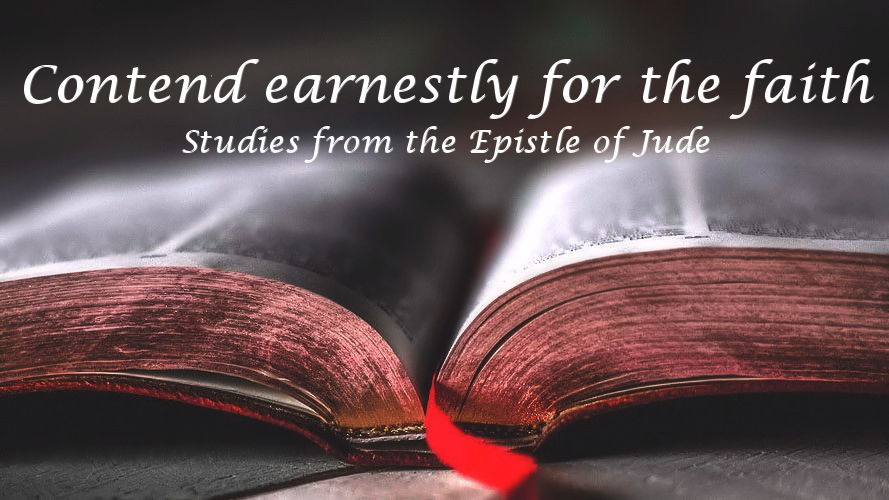 Now to Him Who is Able…
Part 2
Jude 24-25
December 11, 2022